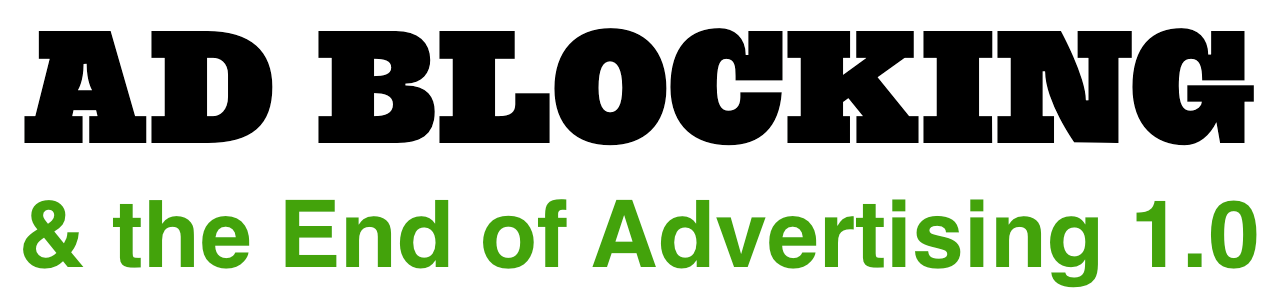 AD BLOCKING                   & the End of Advertising 1.0
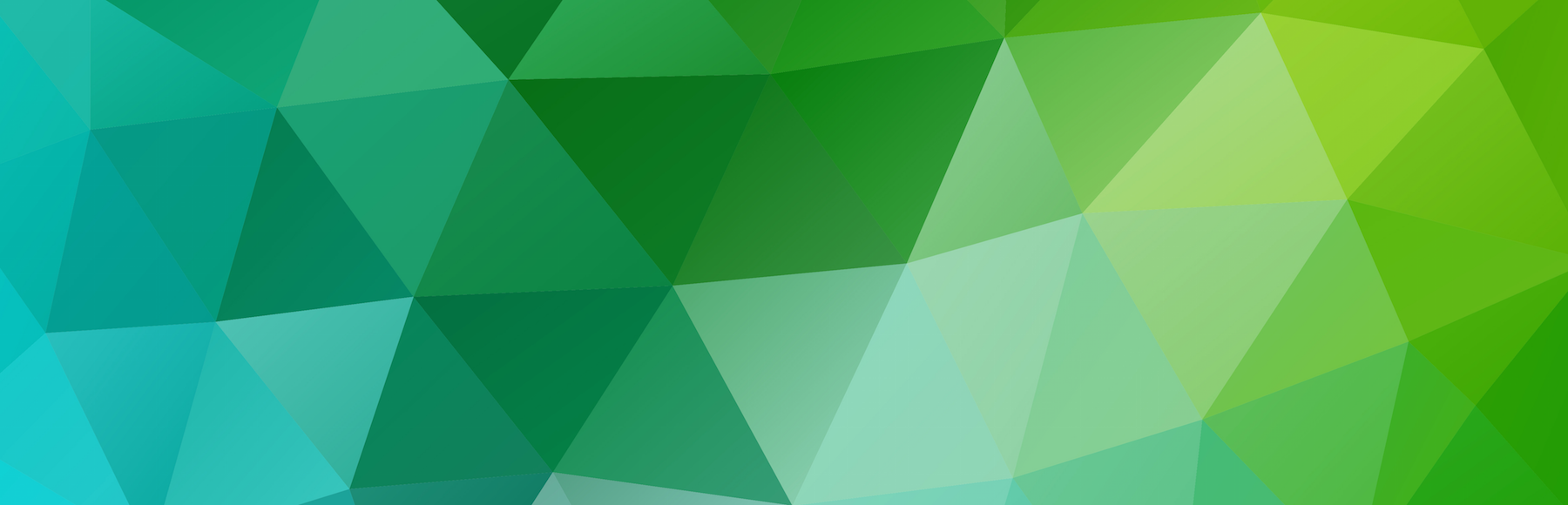 Ben Shaw
Director of Global Advisory
WAN-IFRA Frankfurt
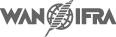 A Bit About Me
WAN-IFRA: Director Global Advisory
Focused on providing independent advice on digital strategy & organizational change to our members

Previously: CTO of Shaw Media
Over 100 print and digital products in the MidWest of the USA
12 Dailies/ 35 Weeklies
Insights that Transform your Business
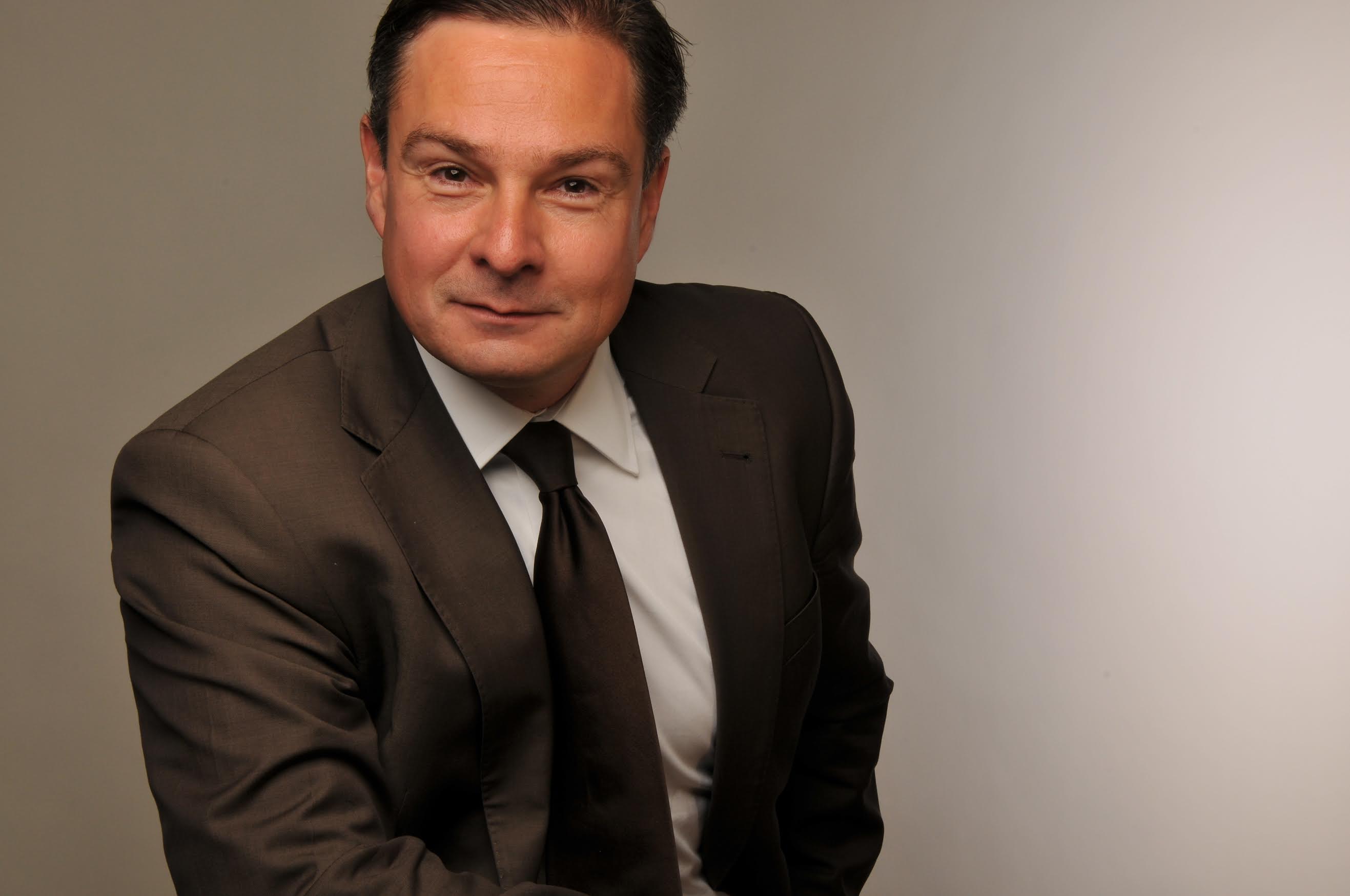 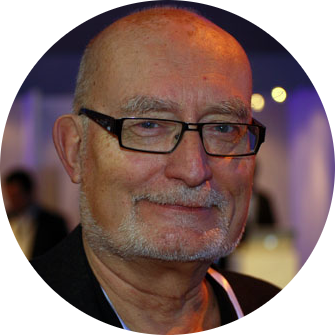 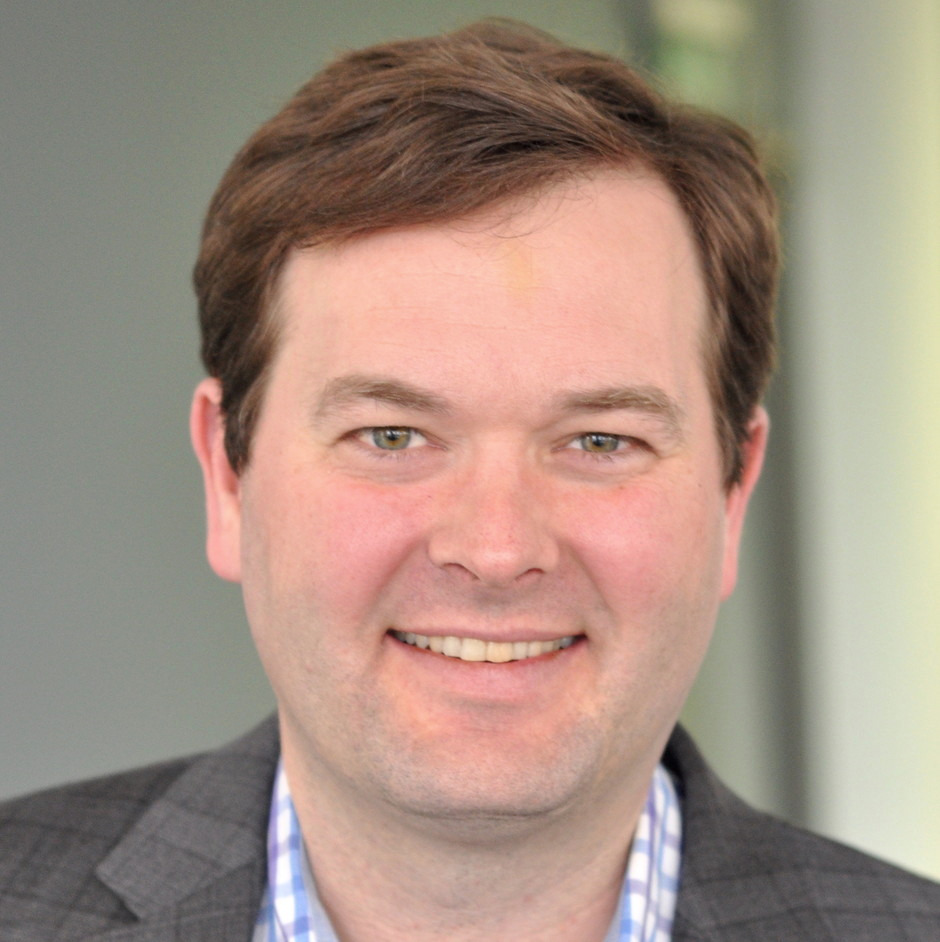 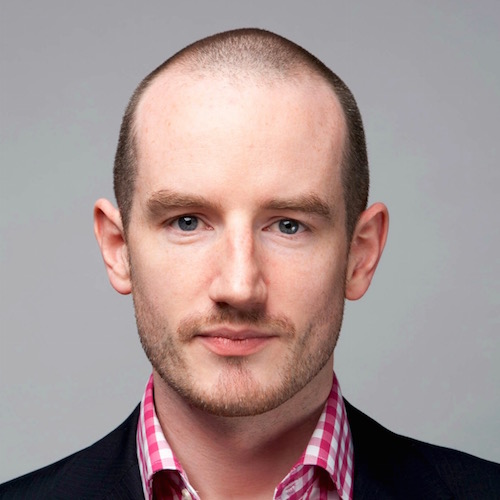 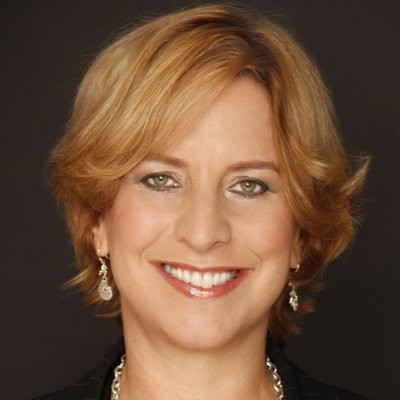 VIVIAN SCHILLER
Digital Strategy andTransformationUSA
BEN SHAWDigital StrategyUSA/Germany
KALLE JUNGKVISTDigital Transformation Sweden
JOHNNY RYANDesign Thinking and Digital Transformation
Ireland
GREGOR WALLERDigital and Paid ContentGermany
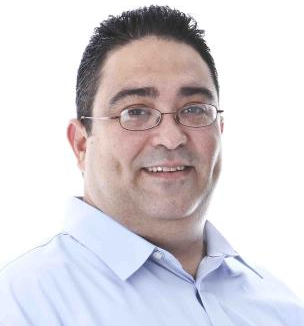 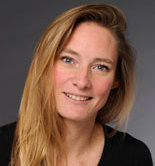 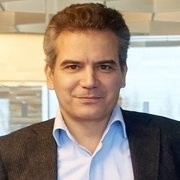 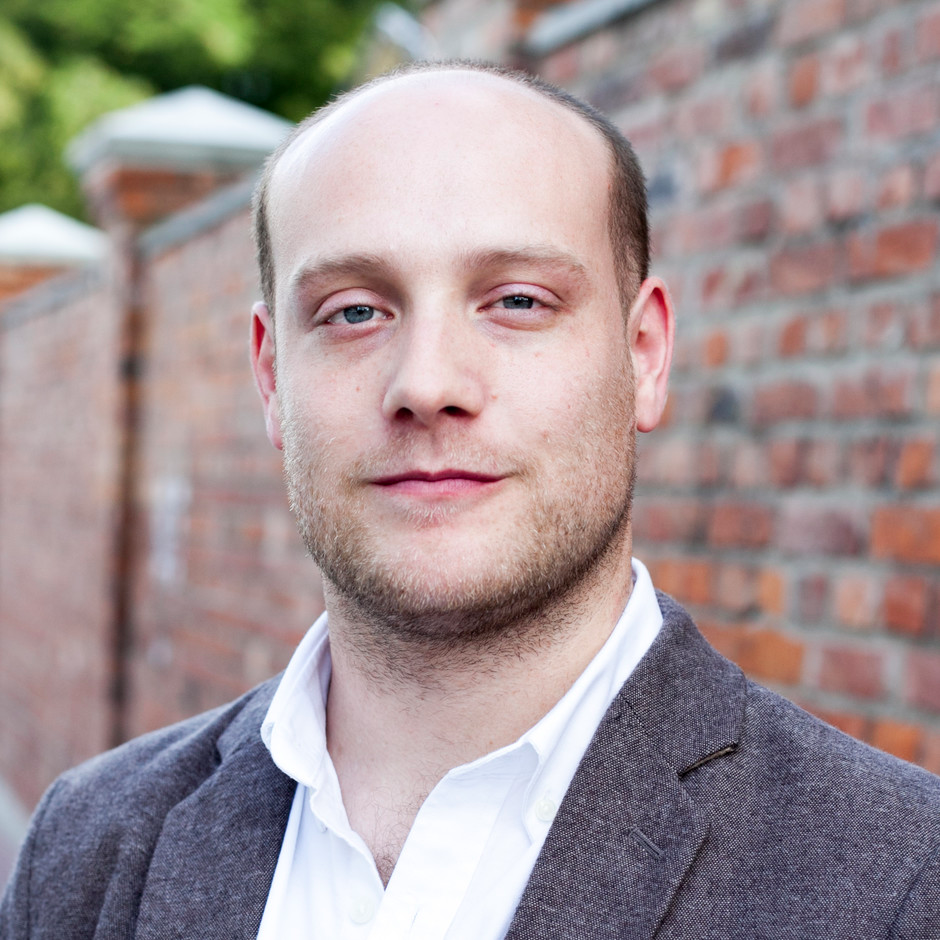 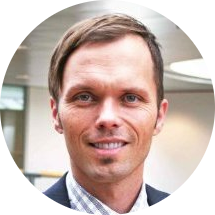 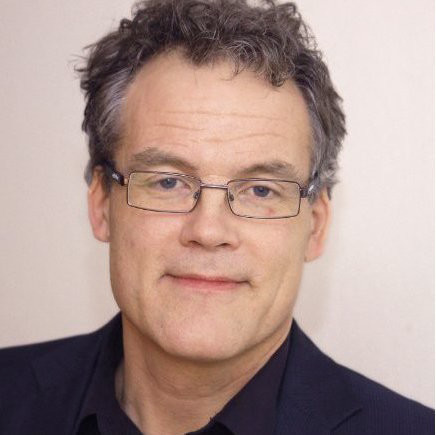 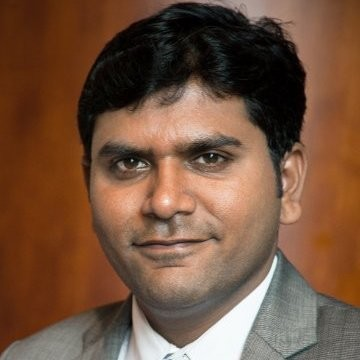 FRÉDÉRIQUE LANCIENNew Business StrategiesFrance
BENJAMÍN MORALESDigital Strategy & NewBusiness Models Puerto Rico
HÅKAN HELANDERNewsroom Organisation 
and ProductionSweden
FERGUS BELLSocial Media and Digital NewgatheringUnited Kingdom
ANAND SRINIVASANPre-Press and ProductionIndia
consulting.wan-ifra.org
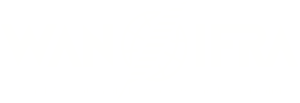 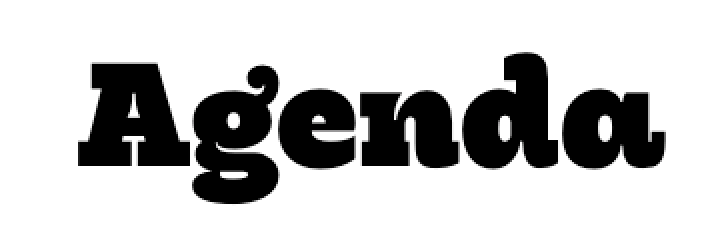 Agenda
What Is Ad Blocking?
Who Is Ad Blocking?
How Are Companies Reacting?
Industry Priorities
Suggestions For Publishers
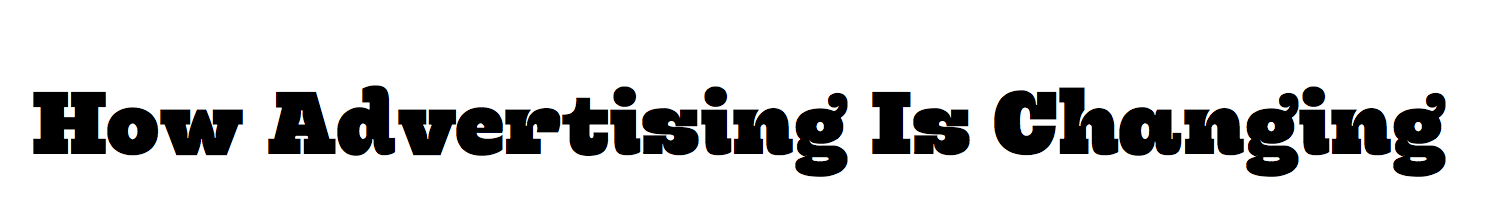 How Advertising Is Changing
The first 20 years of online advertising helped fuel the growth of the Internet

But have often been marked by a deterioration of the audience experience.
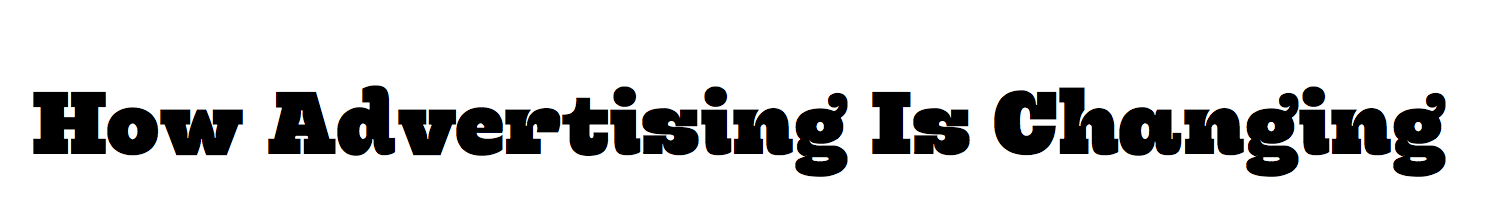 How Advertising Is Changing
As ad tech companies became more aggressive, the lower readers’ tolerance became. 
If ads continue to obscure content, slow websites, pry into data and break the audience’s trust, then big tech will have the opportunity to step in and set the rules
What Is Ad Blocking?
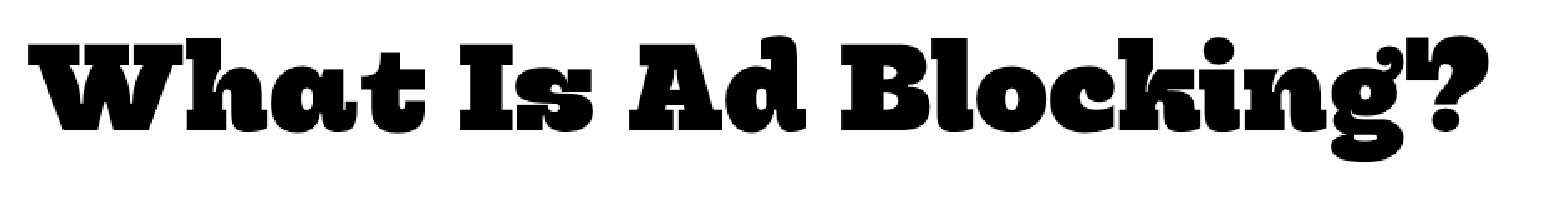 Image Source: PageFair 2015
Image Source: PageFair 2015
Image Source: PageFair 2015
Image Source: PageFair 2015
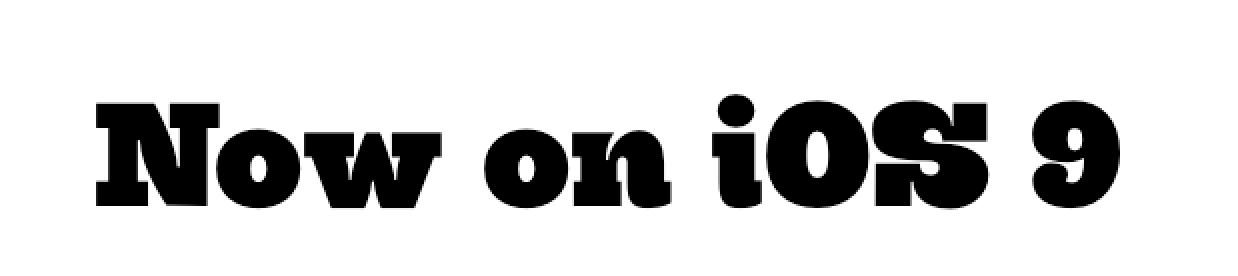 Now on iOS 9
Who is Ad Blocking?
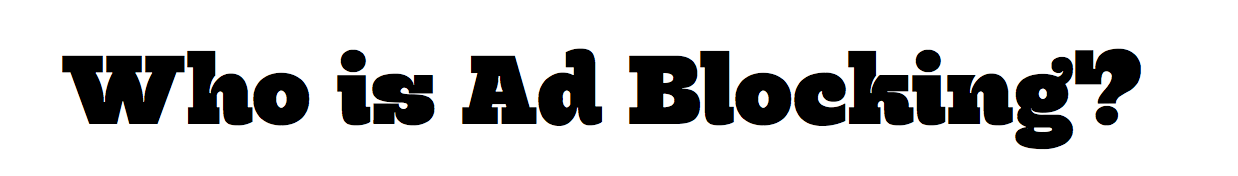 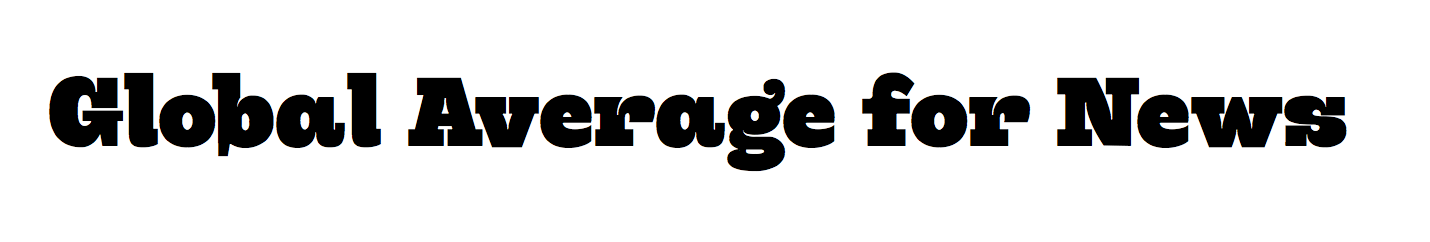 Global Average for News
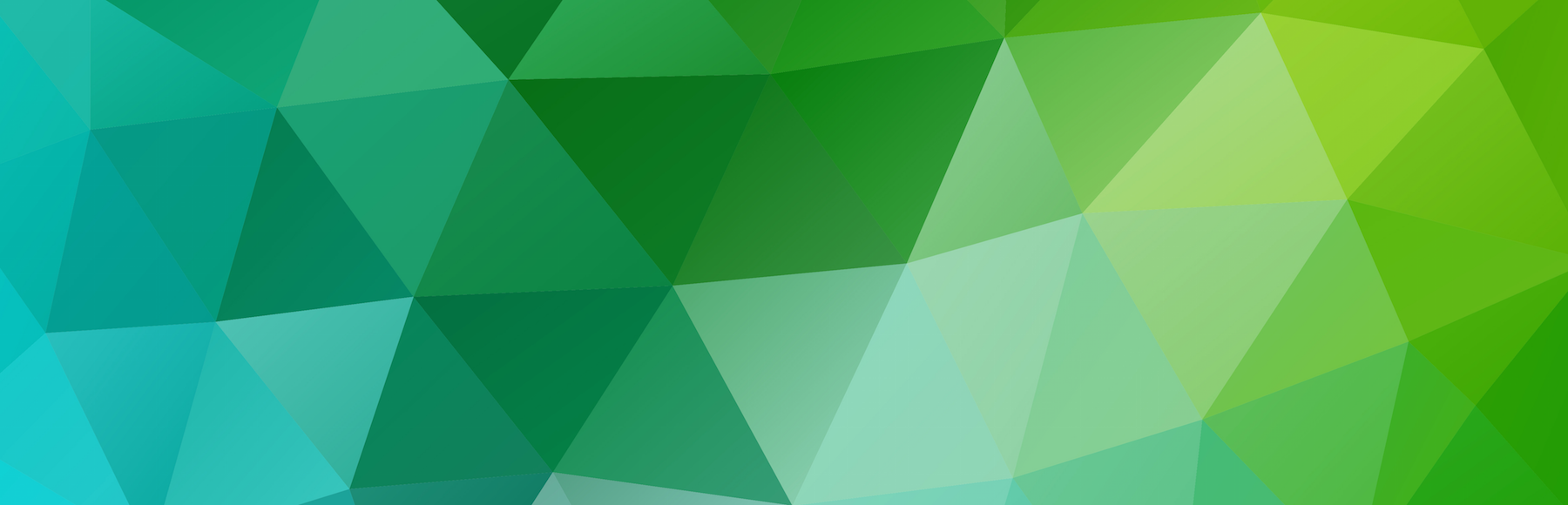 10%
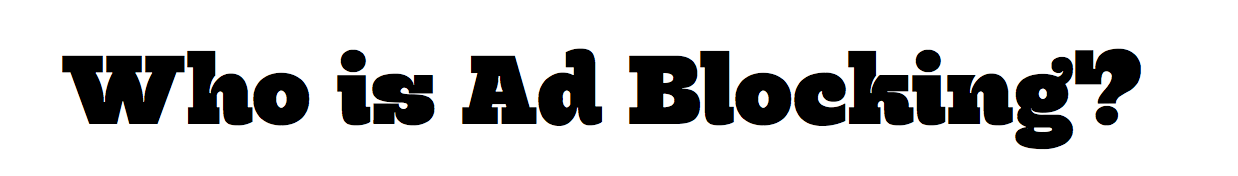 Who is Ad Blocking?
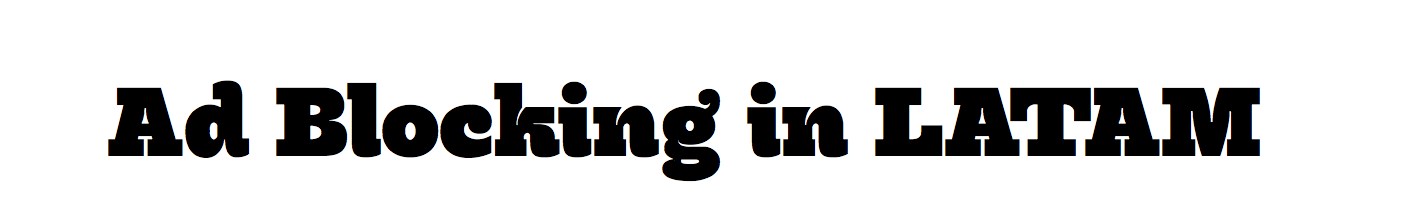 Ad Blocking in LATAM
As of Q1 2015:

Mexico: 9.8% 
Argentina: 15.4%
Chile: 14.1%
Uruguay: 13.4%
Brazil: 6.2%
Paraguay: 3.5%
Bolivia: 4.0%
Ecuador: 10.1%
Colombia: 9.0%
Venezuela: 4.4%
Trinidad and Tobago: 6.6%
Source: Adobe & PageFair 2015
Who Is Ad Blocking?
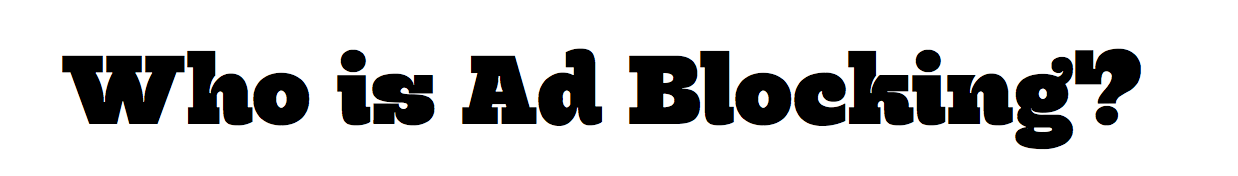 Image Source: PageFair 2015
Willingness To See Some Ads
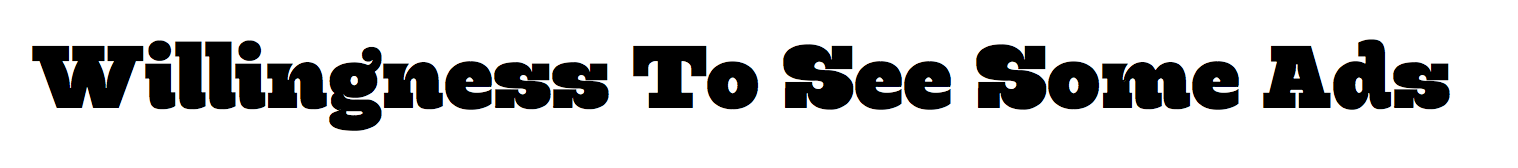 Image Source: PageFair 2015
Repeating The Past?
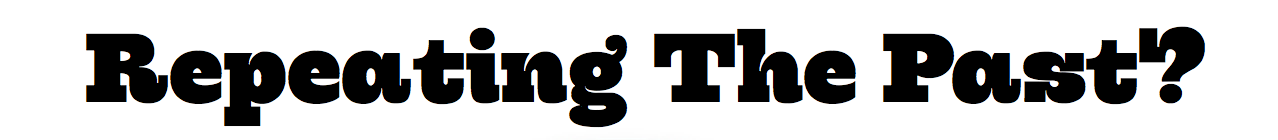 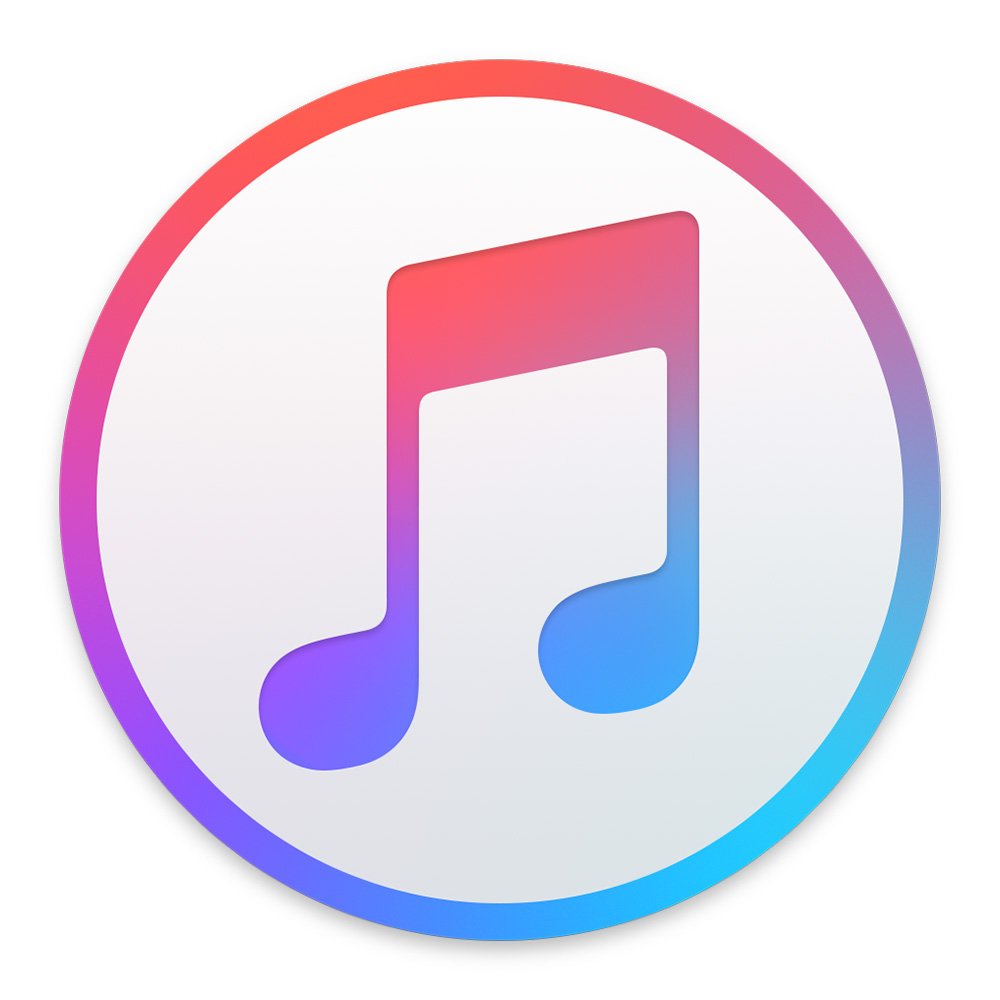 Publishers are in the same situation now as the music industry was in the early 2000s. 

Back then, the music labels, like today’s publishers, were unable to present listeners with an attractive transaction. 

The music industry failed to offer digital consumers an attractive alternative to piracy. 

As a result, users rebelled and refused to pay for music, and the music industry was forced to accept Apple’s rules.
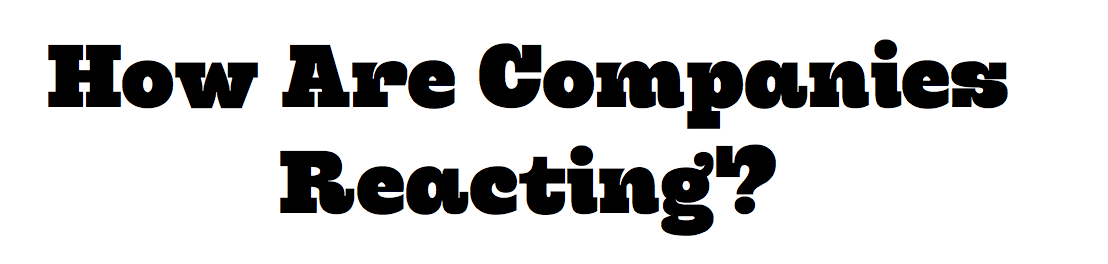 How Are Companies Reacting?
Do Nothing
Pay To Un-Blocked
Tracking it
Asking Nicely
Asking Firmly
Freemium Model
Tech Escalation
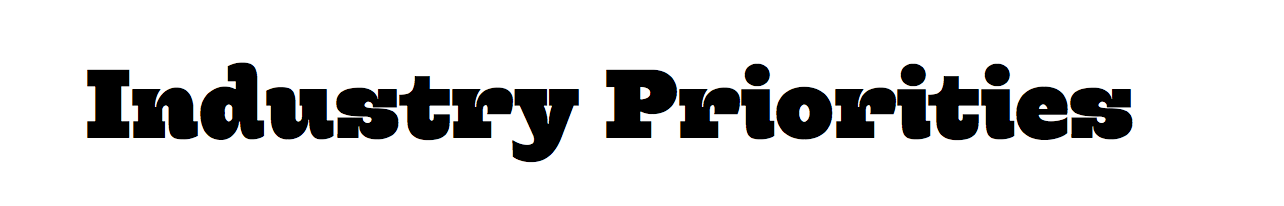 Industry Priorities
1
Improve the overall ad experience for users without ad blockers
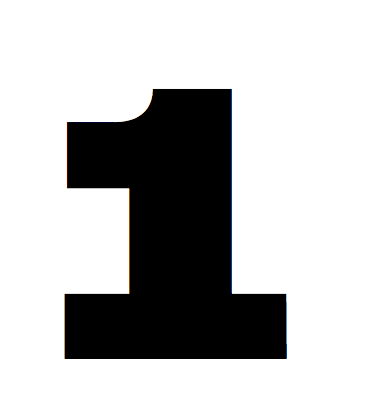 Industry Priorities
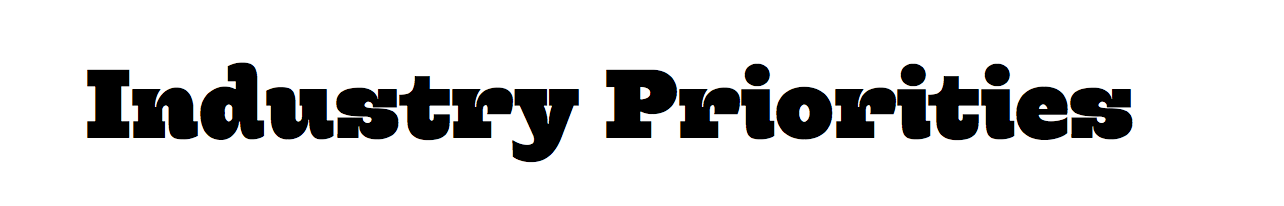 2
Find ways to encourage users with ad-blockers to agree to be served ads
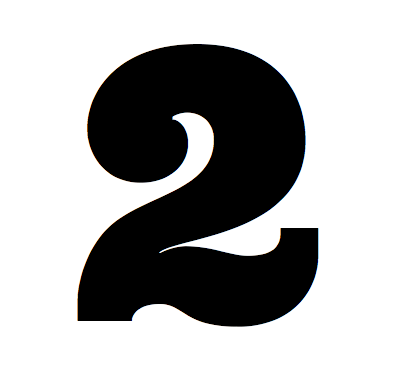 Example from Germany
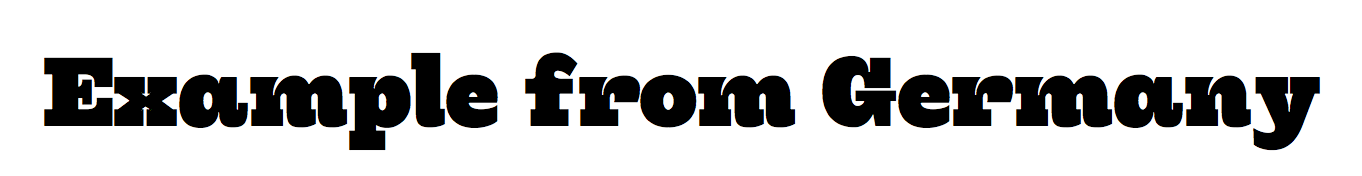 Industry Priorities
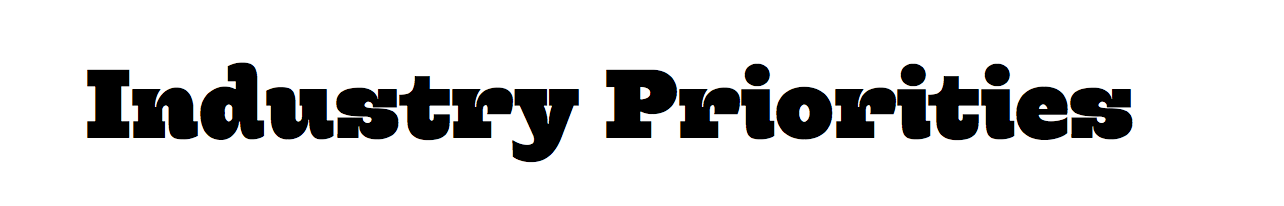 3
Focus on mobile-ready advertising opportunities that diversify online
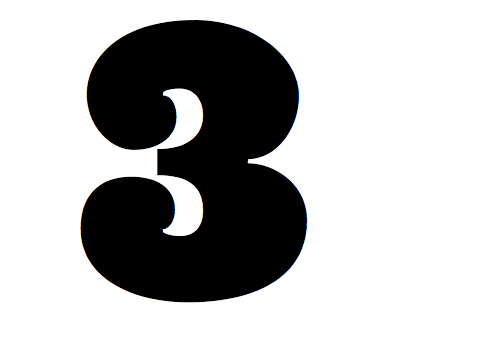 A Unique Opportunity
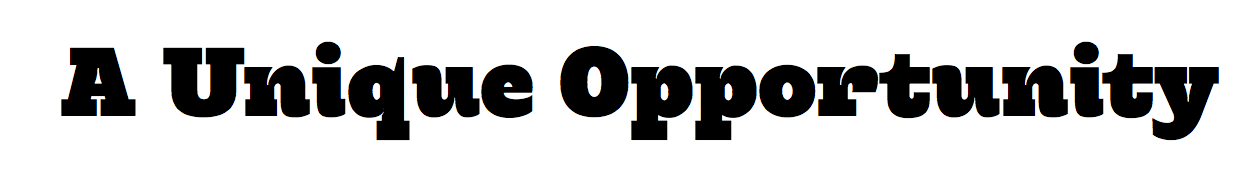 Publishers’ most precious asset is the trust and goodwill of their audience. 

If publishers allow the technology platform companies to become the gatekeepers of news content — as Apple became for music

Then they will find themselves in the role of commodity producers rather than trusted brands.
What is WAN-IFRA Doing?
What is WAN-IFRA Doing?
Publisher Roundtables in London, Dublin and Hamburg
Surveyed Our Global Membership
Resource Center Launched at: http://www.wan-ifra.org/microsites/ad-blocking
International Task Force Created To Share Best Practice and Draft Publisher’s Response.
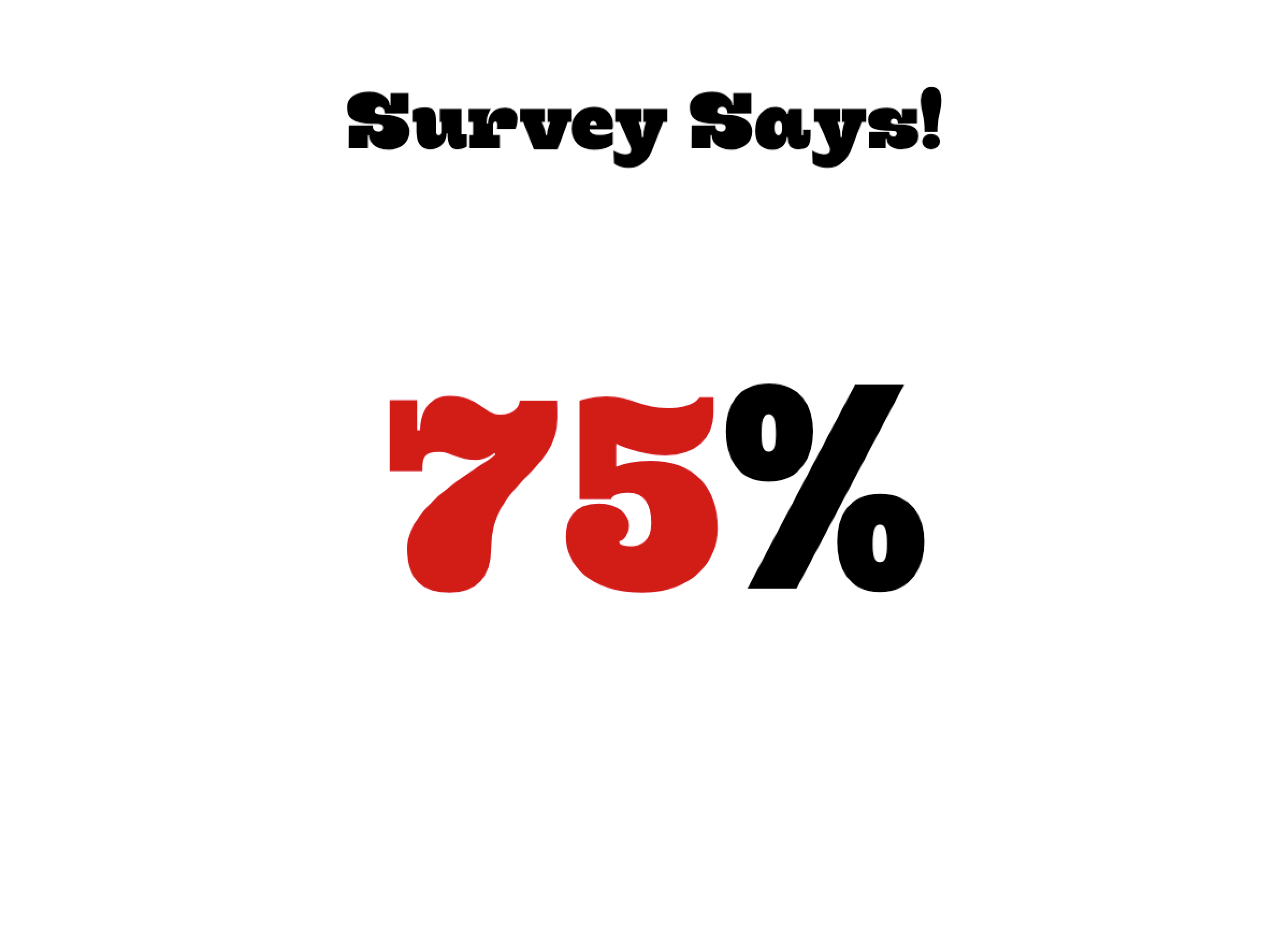 Survey Says!
75%
[Speaker Notes: Either Extremely or Very concerned about ad blocking]
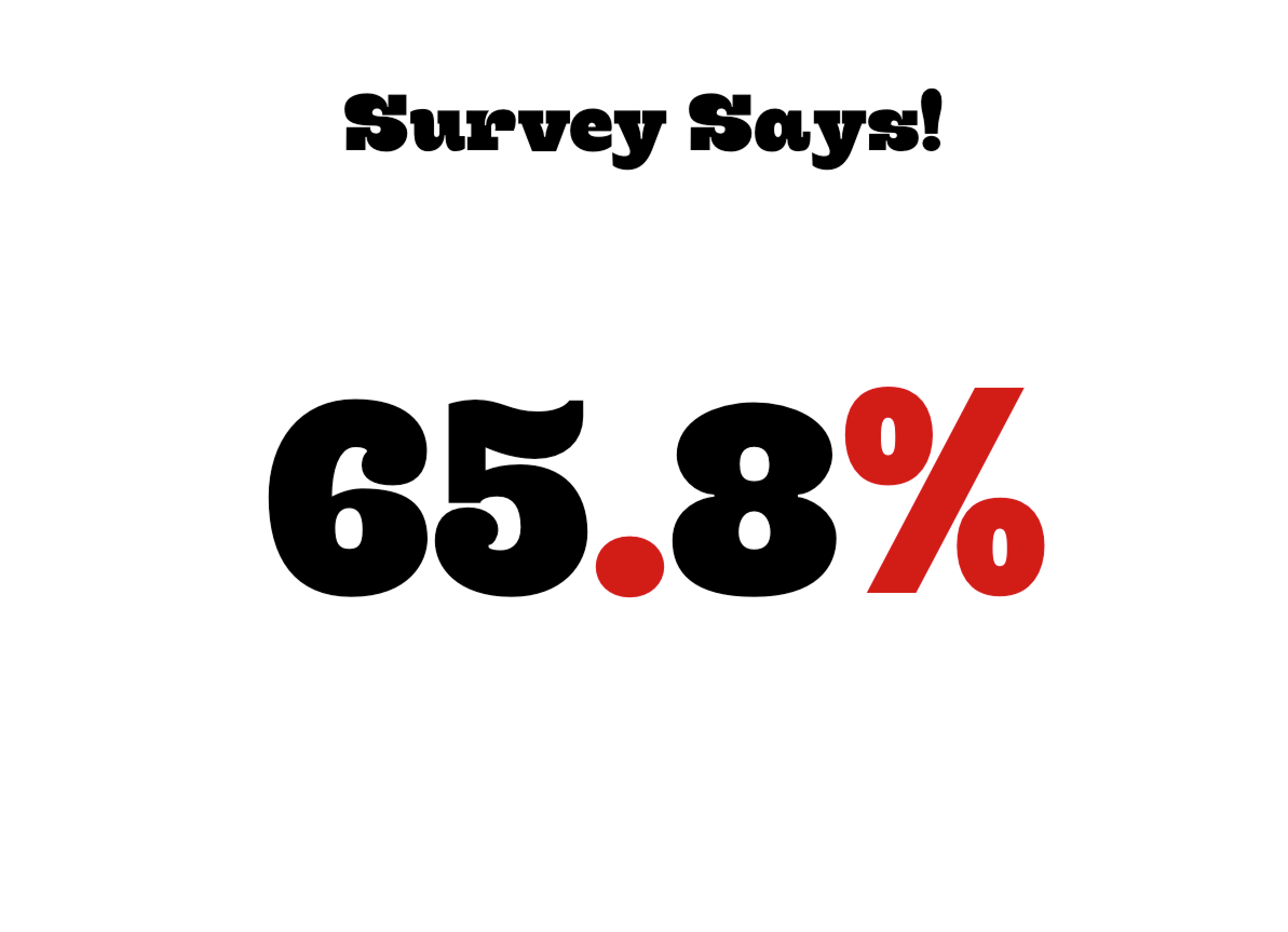 Survey Says!
65.8%
[Speaker Notes: Say that between 50-75% of their digital revenue is based on display advertising]
Survey Says!
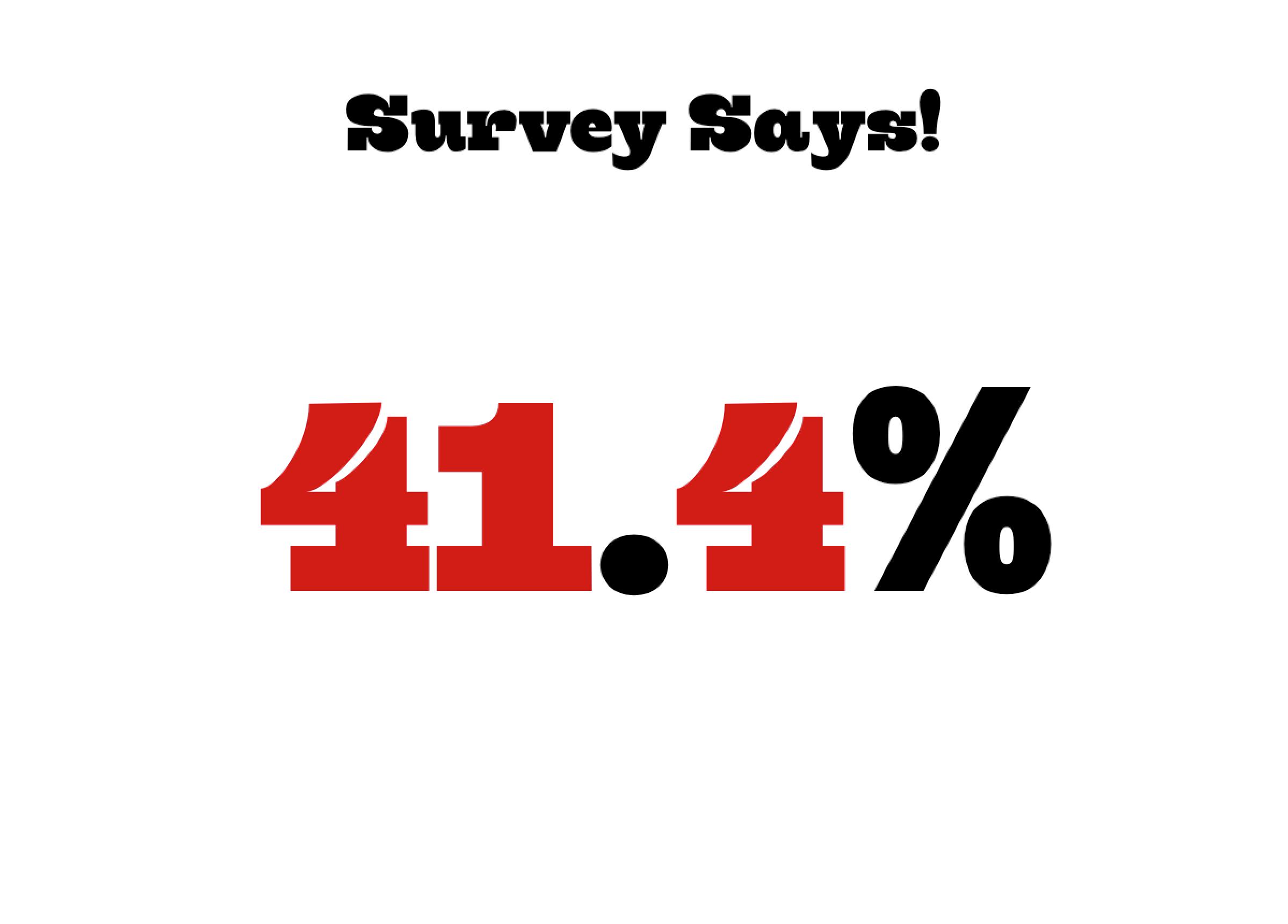 41.4%
[Speaker Notes: Have noticed a change in the performance of their ads already.]
A Unique Opportunity
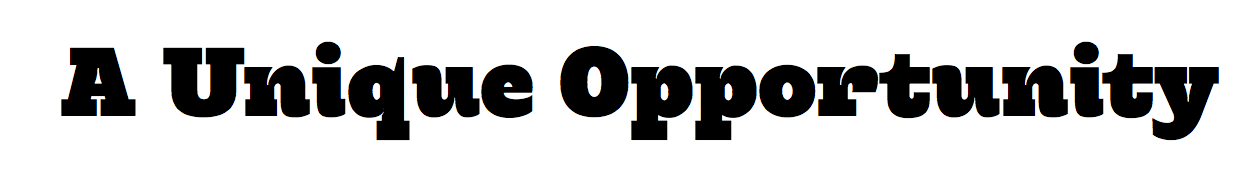 Publishers have an opportunity to redefine how advertising works online and save the mechanism of advertising that supports content on the open web. Publishers, not platforms, must take the lead.
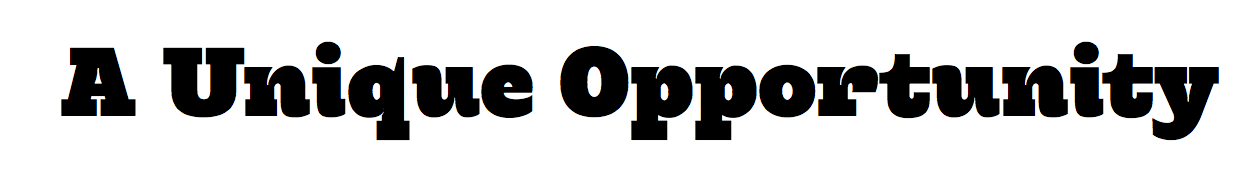 Advertising 1.0 emerged from a process of experimentation for short-term gain

That often produced unintended negative consequences, but occasionally stumbling upon enduring formats. 

Advertising 2.0 must be different

We need guiding principles that will shape the experience that users enjoy on publishers’ sites in the future.
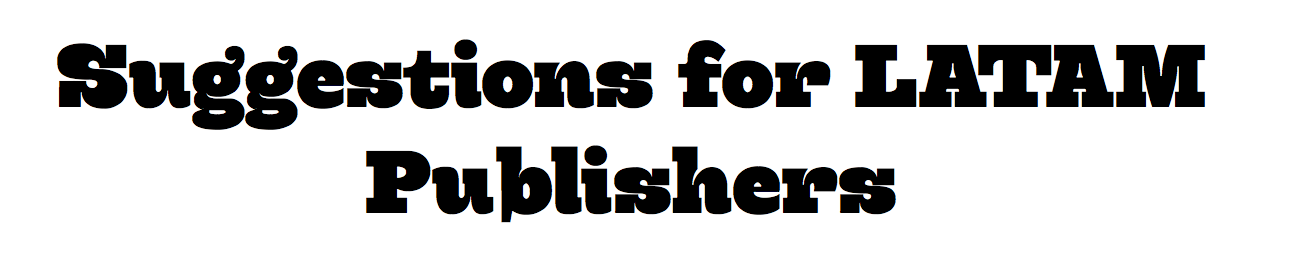 Suggestions for LATAM Publishers
Begin Tracking It
Consider ways you can experiment with users who are already ad blocking
Focus Diversifying Revenues On Branded Content and Other Mobile- Friendly Options
Focus on great Mobile Experience
Get involved!
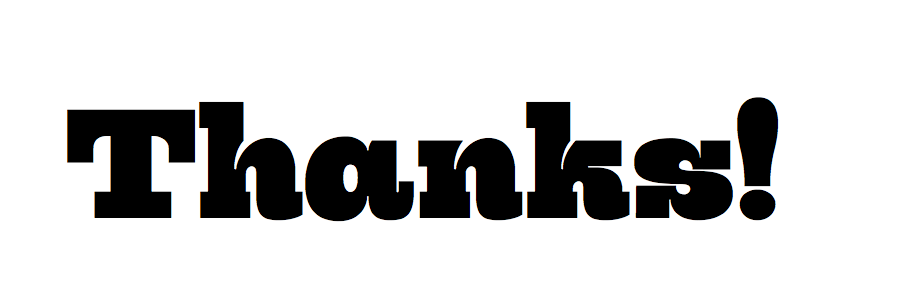 Thanks!
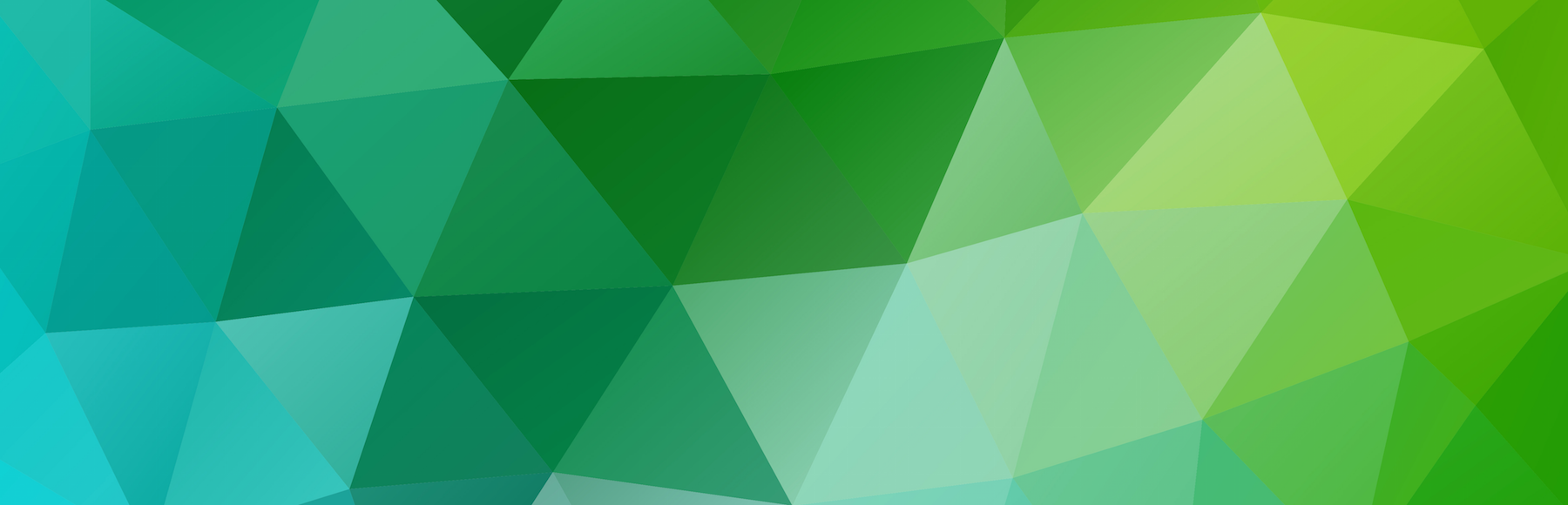 Ben Shaw
Director of Global Advisory
WAN-IFRA Frankfurt
Ben.shaw@wan-ifra.org
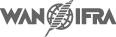